Rozdíly ovládání MS Dynamics NAV 2016 (2017)  Windows Client <-> WEB Client
J.Skorkovský – KPH-ESF-MU Brno 
S využitím zdrojů DynAA a PWP 80949  a  Course 80949 Introduction to Microsoft Dynamics NAV 2016 – materiál editovaný ve WORDu na adrese https://mbspartner.microsoft.com/NAV/CourseModules/1506
a  dále pak ve studijních materiálech . Jde o zjednodušení první časti PWP.

With the use of DynAA resources and PWP80949 and Course 80949 Introduction to Microsoft Dynamics NAV 2016  and word material on address  https://mbspartner.microsoft.com/NAV/CourseModules/1506
and  also in your study material . This is a simplified first part of the original presentation.
Module 2 - Overview
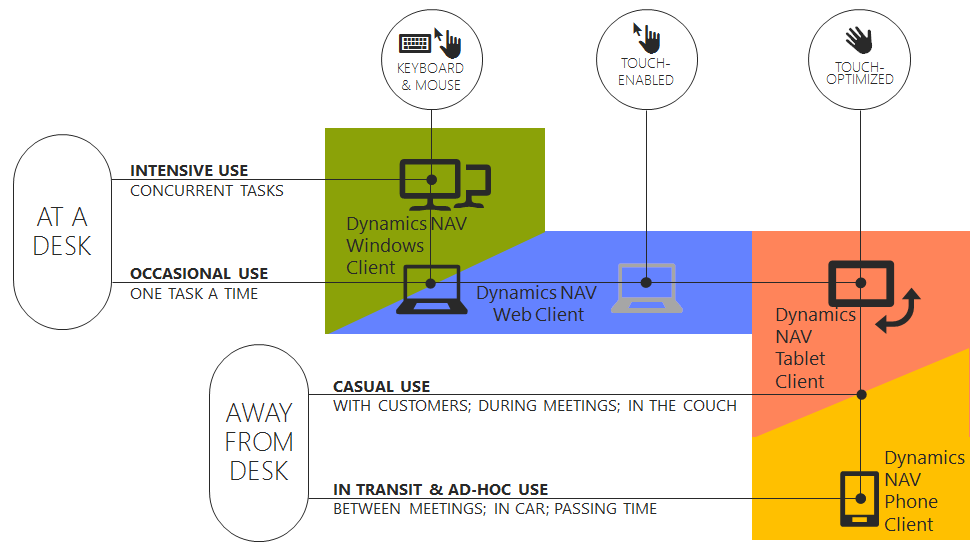 Windows Client
Web Client
Phone Client
Tablet Client
Outlook Client
[Speaker Notes: Before starting to explore Microsoft Dynamics NAV, in this module you will give a short introduction of all the different application areas.

The purpose is to give the audience an idea what NAV can be used for.

You can of course not cover every module in detail. You could however refer to other courses that cover these topics more in detail.]
Windows Client
Role Tailored
Intuitive and versatile
[Speaker Notes: You can use this slide to show the structure of the ribbon.
Also refer to other Microsoft applications (such as Office) that also use ribbons.]
Web Client
View and edit NAV data over the internet
Any web browser
Interface similar to the NAV Windows client
[Speaker Notes: You can use this slide to show the structure of the ribbon.
Also refer to other Microsoft applications (such as Office) that also use ribbons.]
User Interface - Overview
The Window Client and Web Client Interface.
The Application Menu
My Settings –Web Client
The Ribbon
The Navigation pane.
The List page.
The Card page.
Explore the Role Center.
[Speaker Notes: The purpose of this module is to familiarize the audience with the NAV user interface.

You can cover the different components starting at the top, and then move down to the bottom of the window (the status bar).
Try to limit details on personalization, because this is covered in the following module.]
Úvodní obrazovky – opening screens (forms) - CZ
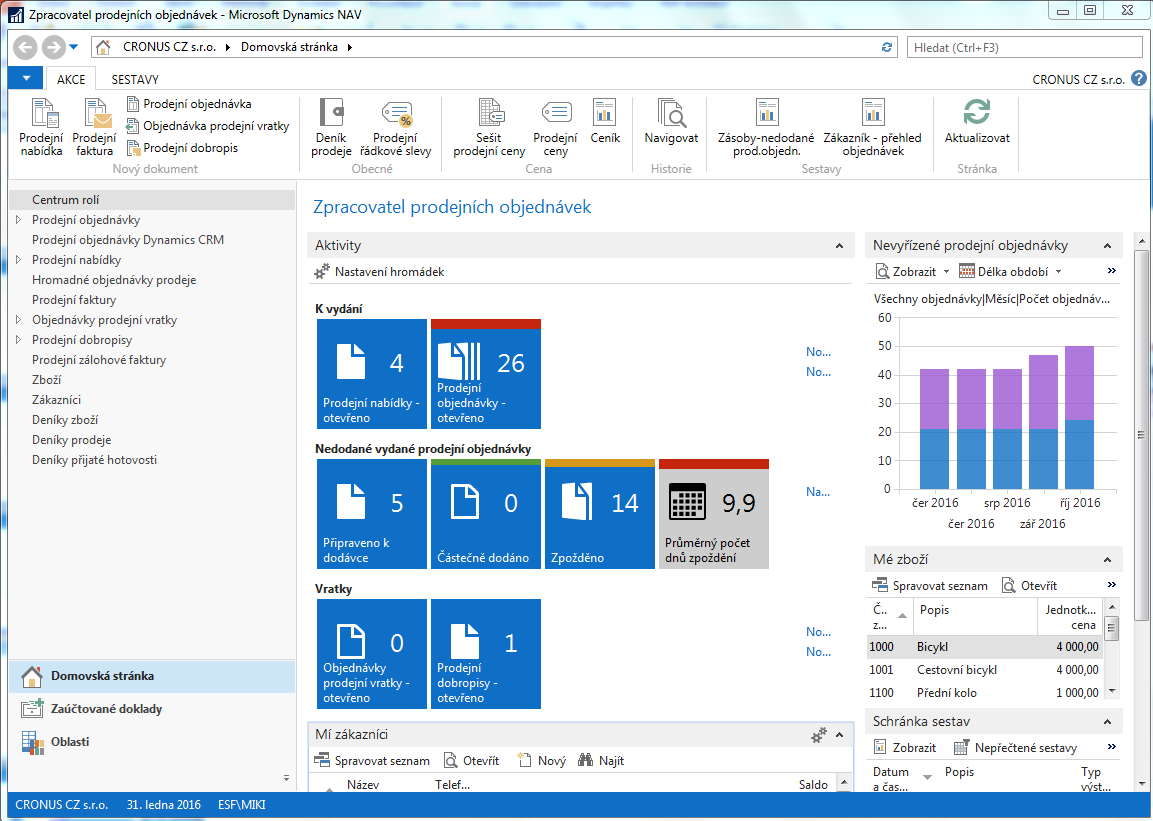 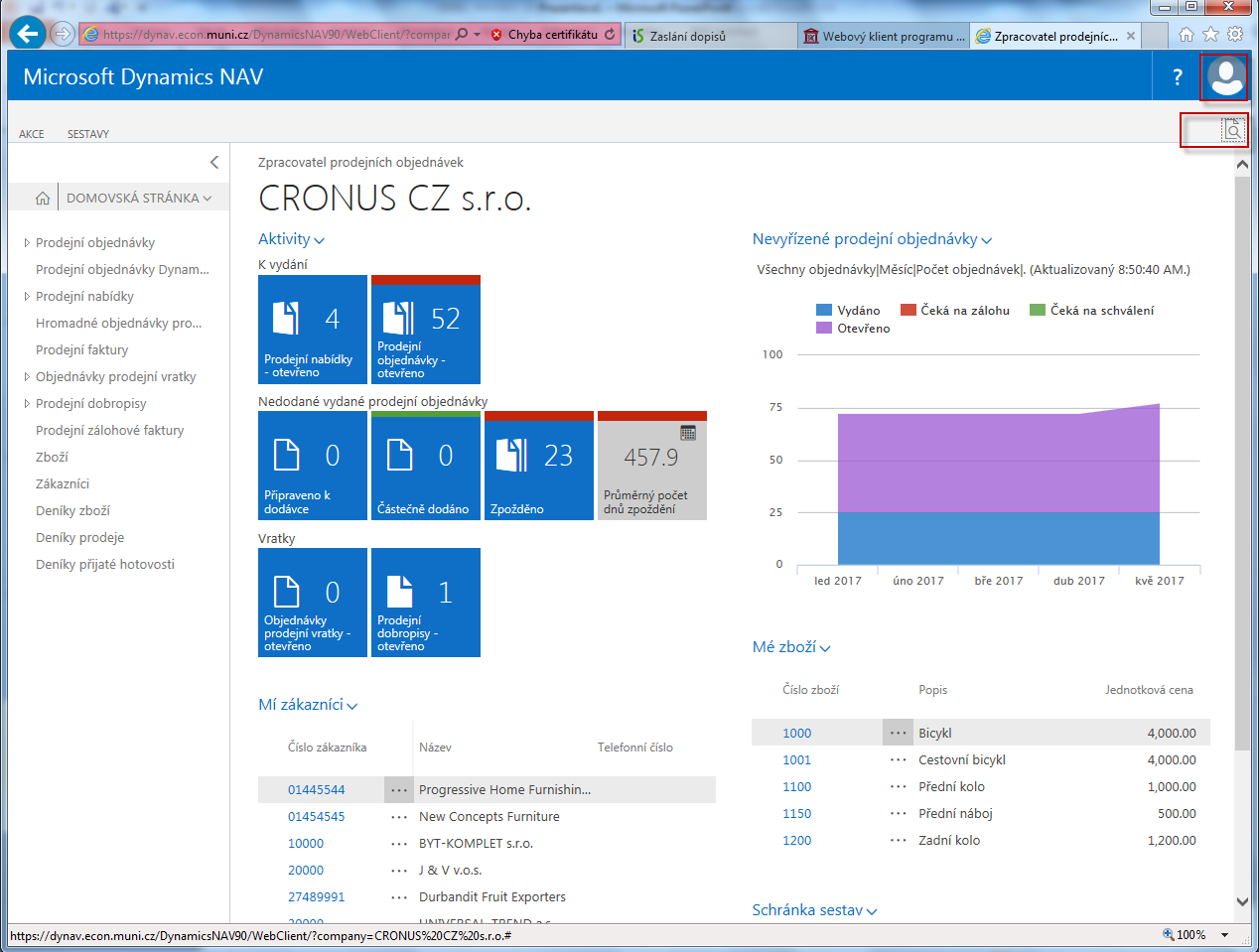 [Speaker Notes: Both screens are in Czech language]
The Windows Client and Web Client Interface -ENG
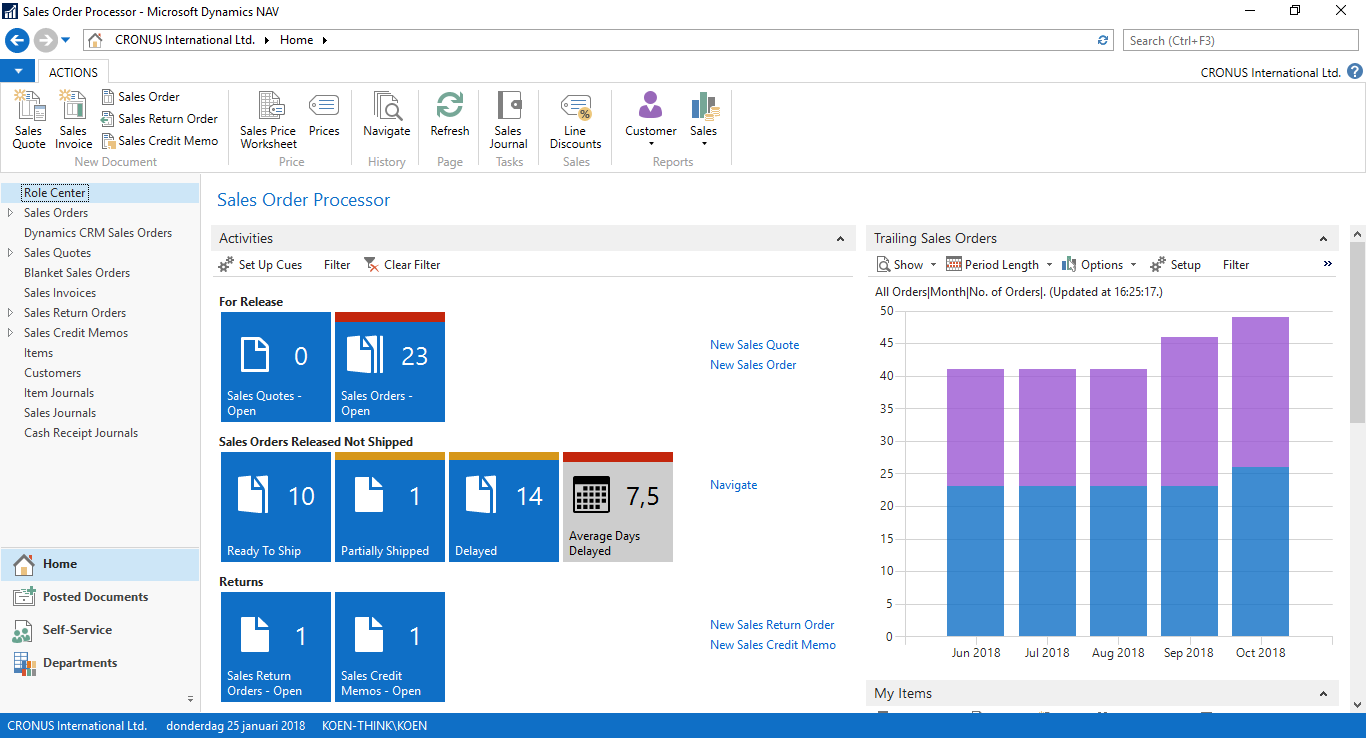 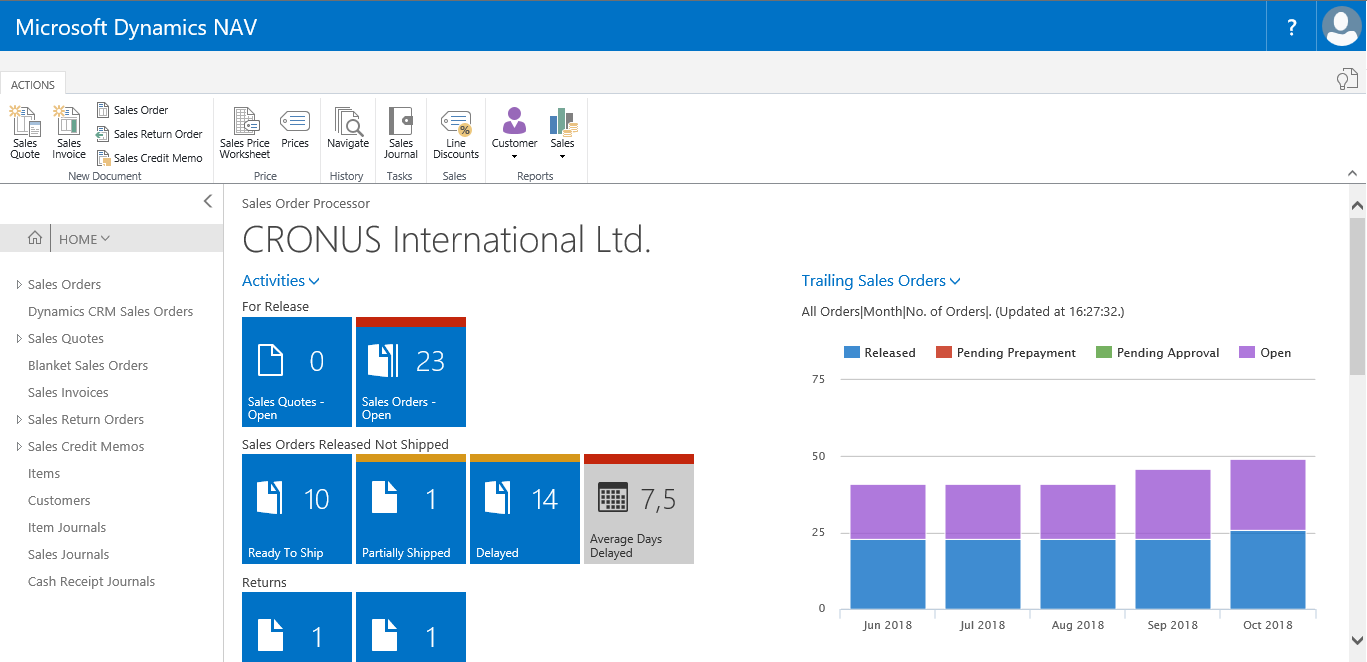 My Settings
[Speaker Notes: You can use this slide to show the structure of the ribbon.
Also refer to other Microsoft applications (such as Office) that also use ribbons.]
The Application Menu
Only in Windows Client
Change:
Work Date
Language
Server
Company
Customize 
Help
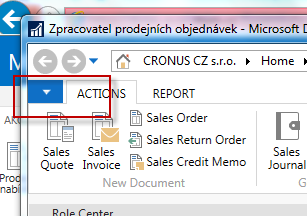 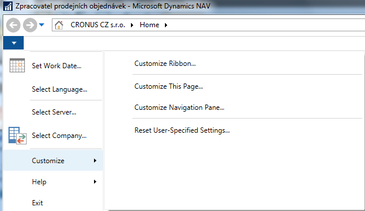 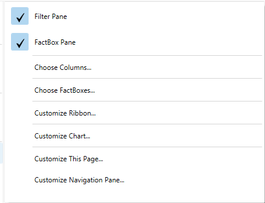 If started from e.g. List window
[Speaker Notes: You can use this slide to show the structure of the ribbon.
Also refer to other Microsoft applications (such as Office) that also use ribbons.]
Ribbon and Navigation Pane
Tab
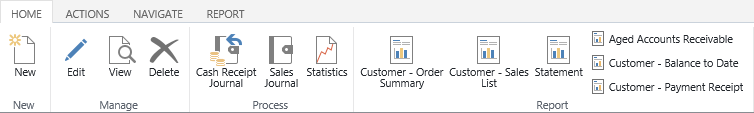 Action
Group
Home menu
Windows Client
Web Client
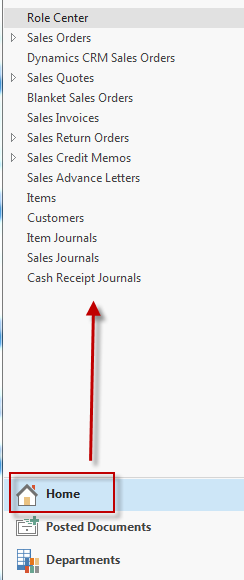 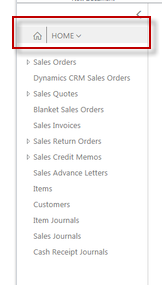 Additional menu
Windows Client
Web Client Additional menu
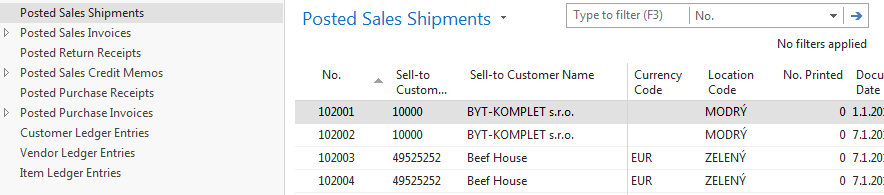 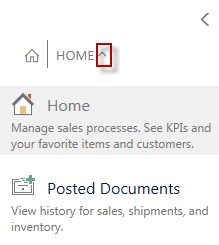 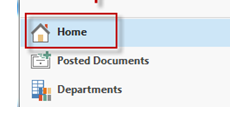 Additional menu (already exists)
Additional menu- manufacturing
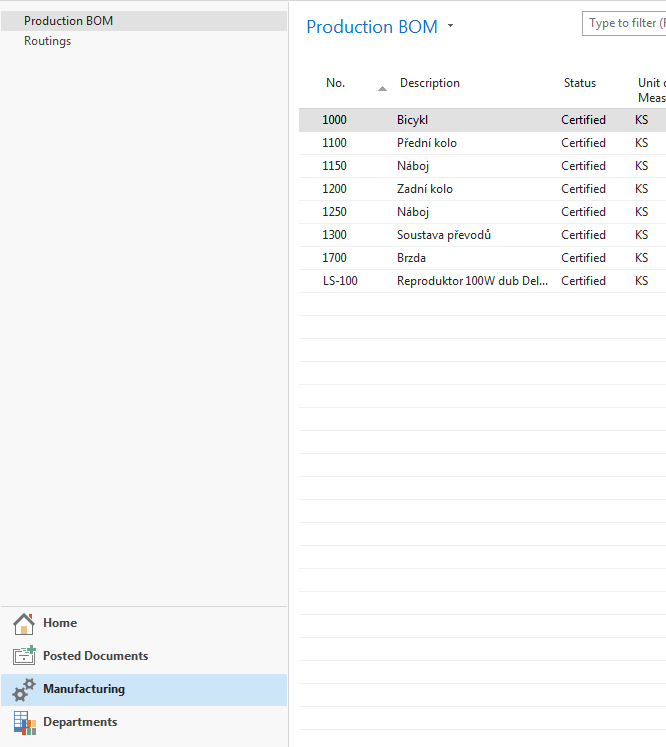 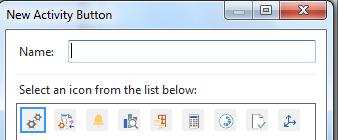 Manufacturing
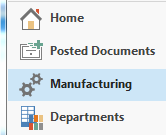 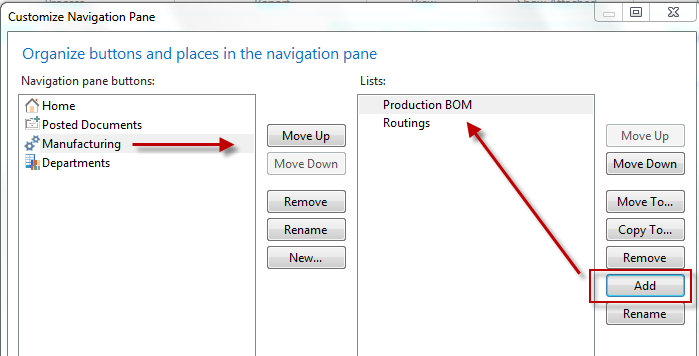 My Settings – not all in our Web client !!
Only in Web Client
Change:
Role Centre
Company
Work Date
Region
Language
Time Zone
My Notifications
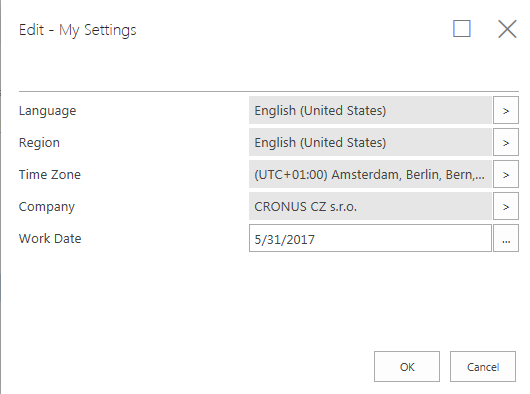 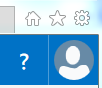 [Speaker Notes: You can use this slide to show the structure of the ribbon.
Also refer to other Microsoft applications (such as Office) that also use ribbons.]
Pages
[Speaker Notes: Use this slide to show the different page types, but also emphasize that you will cover the 2 most used types in detail:
Card
List]
Pages
List Page Windows Client
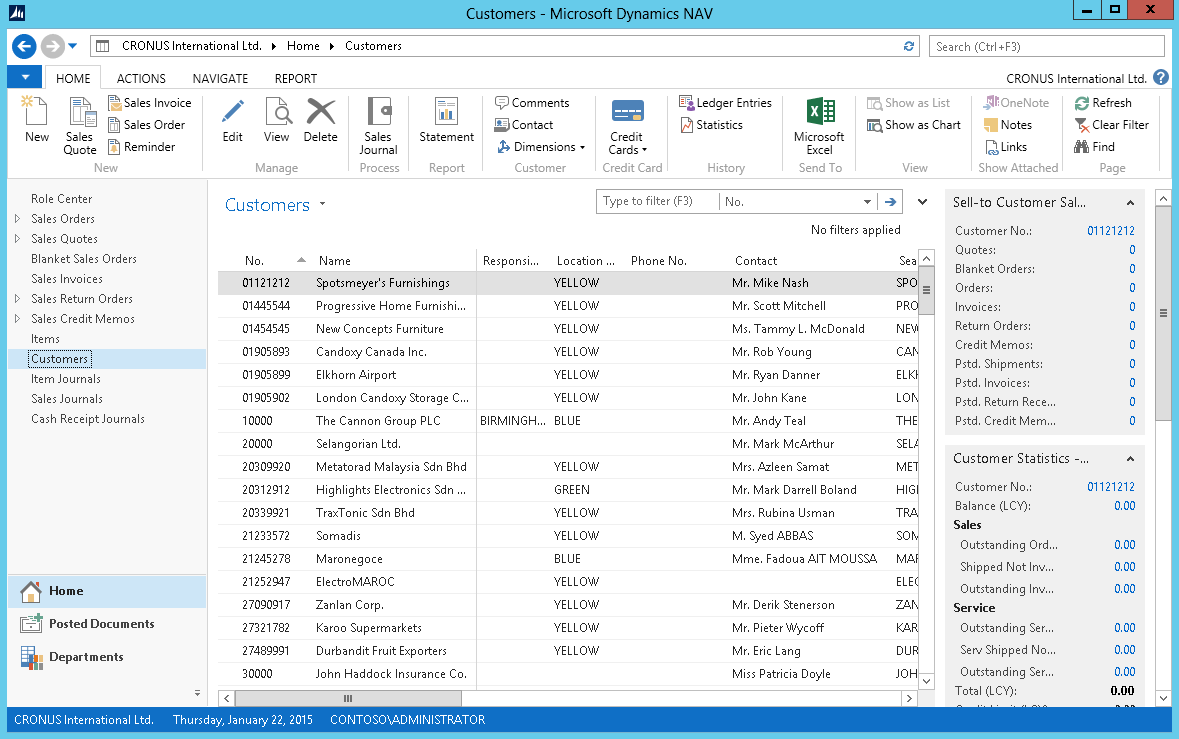 Ribbon
Filter pane
List
FactBox pane
1
2
4
3
[Speaker Notes: After showing this slide and explaining the different components of a list page, go to the application and show some examples of list pages.
Remember to only focus on the interface. Topics such as personalization, filter, search, … are covered in other modules.]
Pages
List Page Web Client
Ribbon
Display & Search
List
FactBox pane
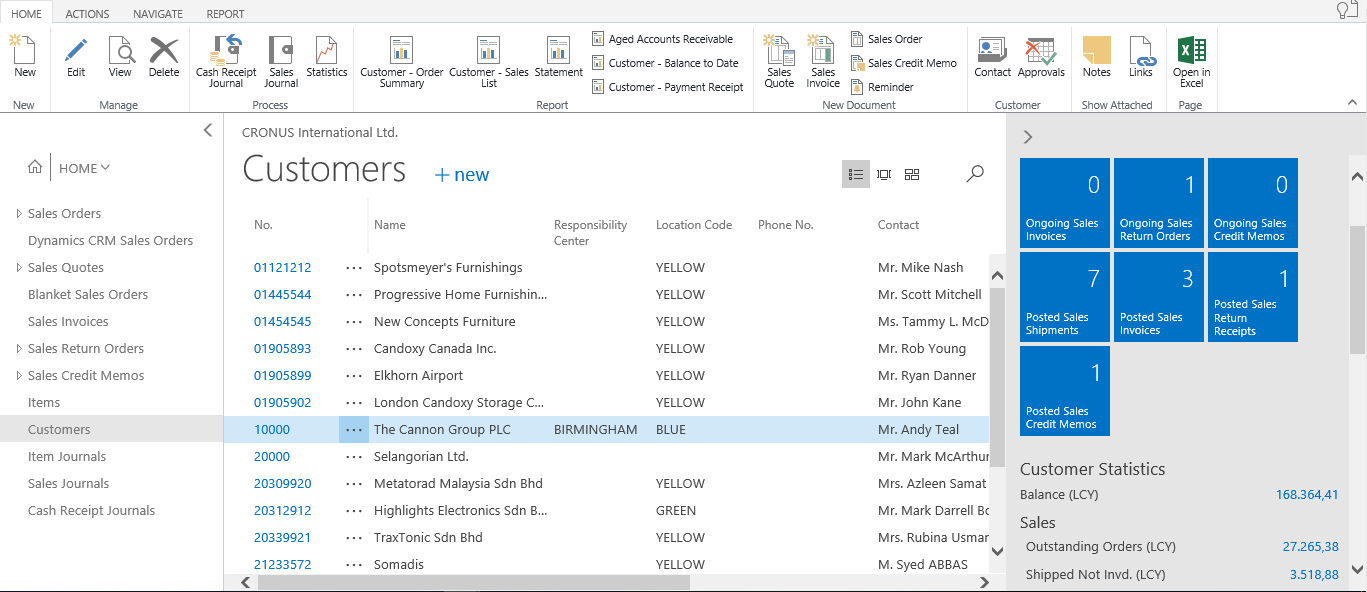 1
2
4
3
[Speaker Notes: After showing this slide and explaining the different components of a list page, go to the application and show some examples of list pages.
Remember to only focus on the interface. Topics such as personalization, filter, search, … are covered in other modules.]
Pages
Card Page
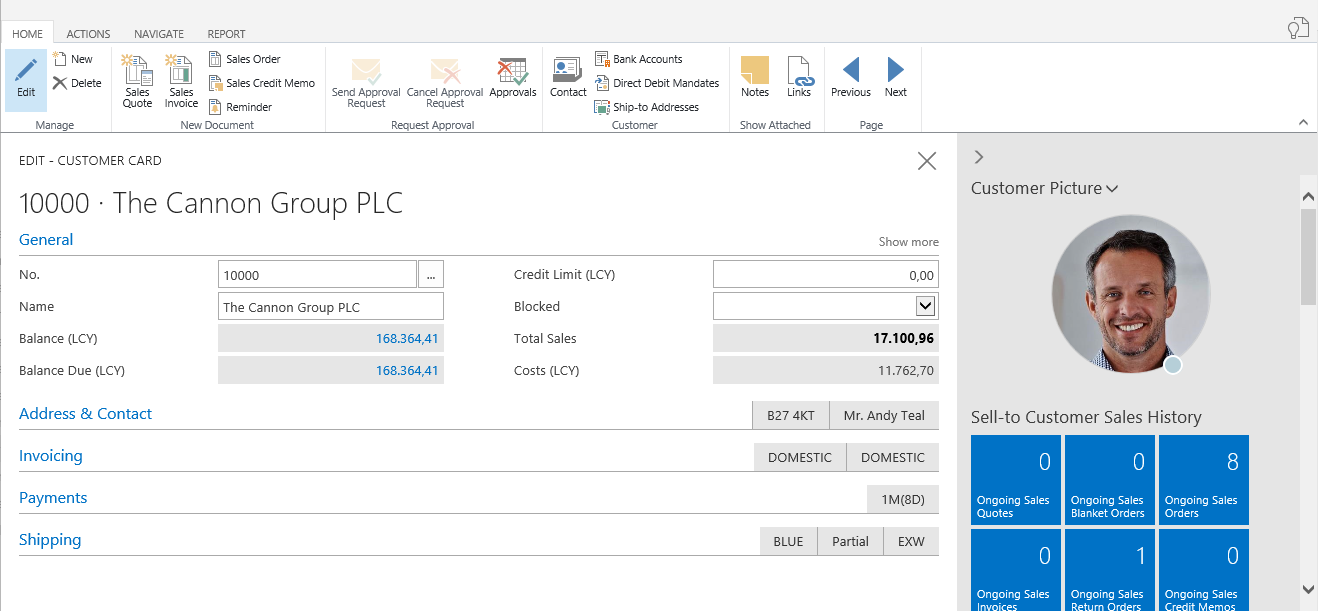 Ribbon
Expanded FastTab
Collapsed FastTab
FactBox pane
1
2
4
3
[Speaker Notes: After showing this slide and explaining the different components of a card page, go to the application and show some examples of card pages.]